CHEVALIER
CAPITAL STRUCTURE AND MARKET COMPETITION
CONTEXT AND SUMMARY
Chevalier investigates the linkage between capital markets and product markets
Theory: At the time, the theory was that in a Cournot oligopoly, more Debt would lead to “tougher” price competition, i.e, lower prices
Context: Supermarket LBO’s of late 1980’s, early 1990’s
Study Focus: Effect of Debt on Product Markets
Result: More Debt is associated with “softer” price competition, i.e., higher product prices
CHEVALIER: CAPITAL STRUCTURE AND MARKET COMPETITION
TABLE 1-EVENTS INCLUDED IN THE EVENT ANALYSIS
Rival Supermarkets included in the study
Rival Supermarkets included in the study
CHEVALIER EQUATION
EFFECT OF EVENT ANNOUNCEMENT ON STOCK PRICES OF COMPETITORS
STORE EXPANSION I
The strategy employed here is to measure the percentage change in the number of stores in each MSA between 1985 and 1991 and to check whether this measure is related to the share of stores in each market in 1985 owned by chains that eventually undertook LBO's. This allows measurement of how market structure changed over the period in which the LBO's took place.
EXPANSION II – by Incumbent Firms
In this section, Chevalier examine the question of why large supermarket chains that are actively competing in a market might choose to add or subtract stores in that market on net.
Comparison of LBO and Non LBO Firms
Chevalier Conclusion
Summary and Conclusion
The principal results of this paper are that the announcement of an LBO increases the expected future profits of a firm's product-market rivals and that the presence of LBO firms encourages local entry and expansion by rivals. Both sets of results are suggestive that leverage makes product-market competition  less  "tough."
Thus, while these results cannot prescribe an optimal capital structure based on product-market outcomes, the results make clear that product-market effects of capital­ market decisions must be considered a component of the choice of optimal capital structure.
QUESTIONS
Is the rise in Debt in the capital structure (D/E) permanent or do the LBO companies revert to the median of the industry, as one would expect based, e.g., on the rationale of the Modified Du Pont Equation:
ROE = (Net Income/Sales)*(Sales/Assets) *(Assets/Equity)
Was the episode of the Supermarket LBOs a reflection of the capital market’s way of finding the optimal D/E in that industry? 
As the Modified Du Pond equation shows for a given ROE, a low margin industry (Net Income/Sales) as the supermarket industry ( banking industry and others), the Assets/Equity ratio or equity multiplier must be higher (i.e., a higher D/E)
DAGUPTA
COMPARISON OF OLIGOPOLY SOLUTIONS
DASGUPTA
OLIGOPOLY MODELS REVIEW
DASGUPTA
AIRLINE EXAMPLE
DASGUPTA MODEL
Equations/Conditions
DASGUPTA
CONCLUSIONS
Dasgupta model’s conclusions fit Chevalier’s findings
Dasgupta Model reaches the conclusion that higher Debt results in higher prices regardless of whether the underlying oligopoly is Cournot or Bertrand
Dasgupta Model reaches the conclusion that higher Debt could lead to lower prices if the underlying model is Stackelberg, and the leader firm is unlevered. This is a rather contrived result. The last thing a Stackelberg leader wants is to drive out of business the follower firms due to anti-trust implications
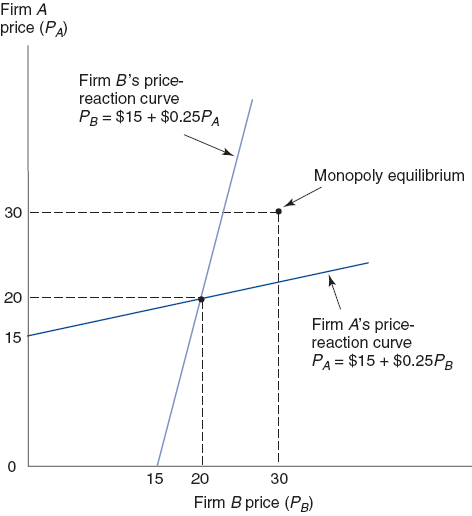